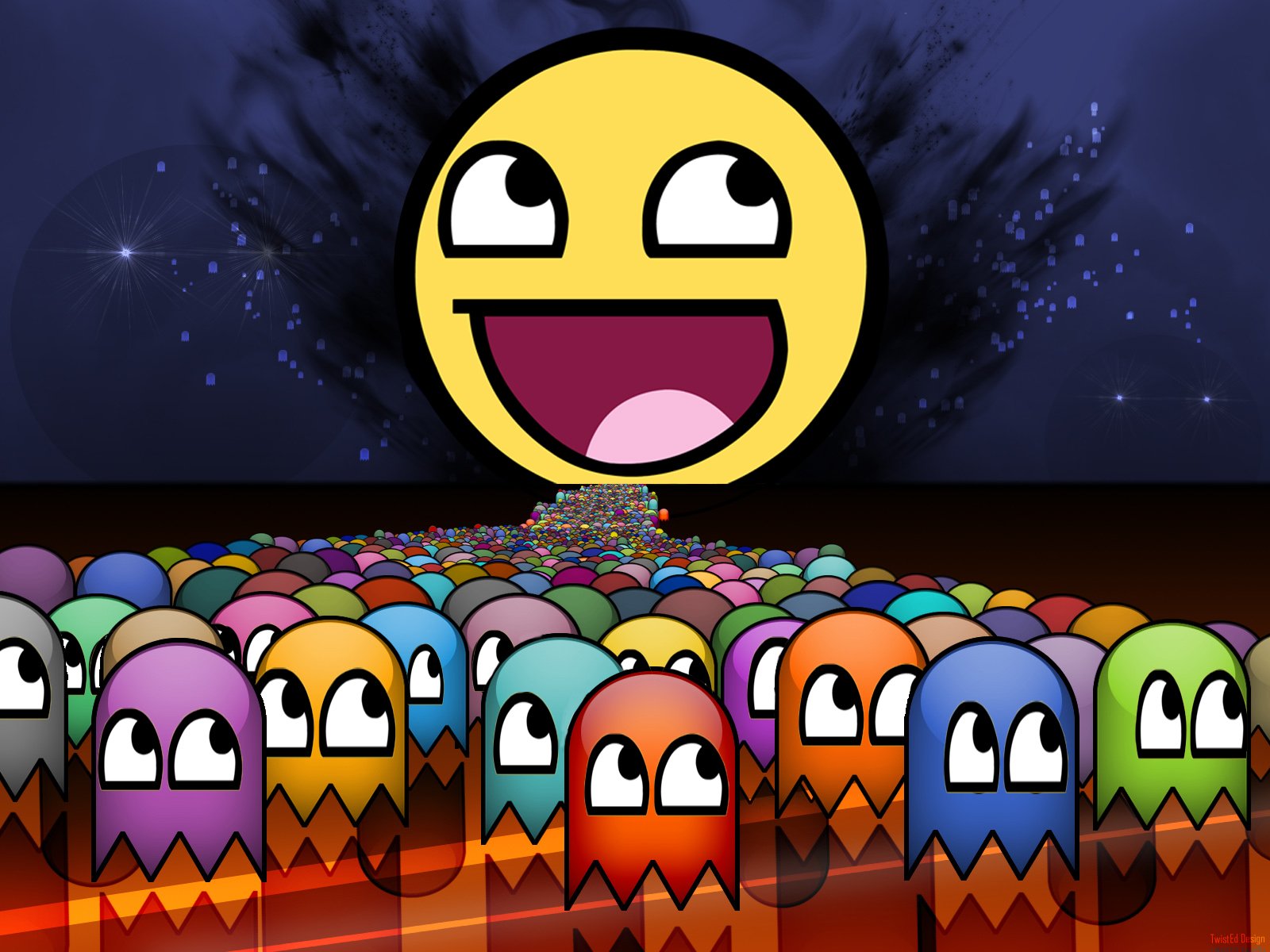 Pac-man
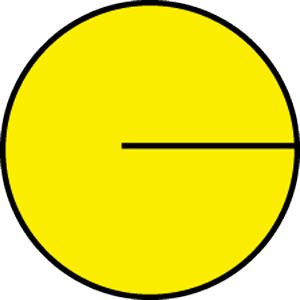 PLAY
Chủ đề
“Các môn học bằng Tiếng Anh”
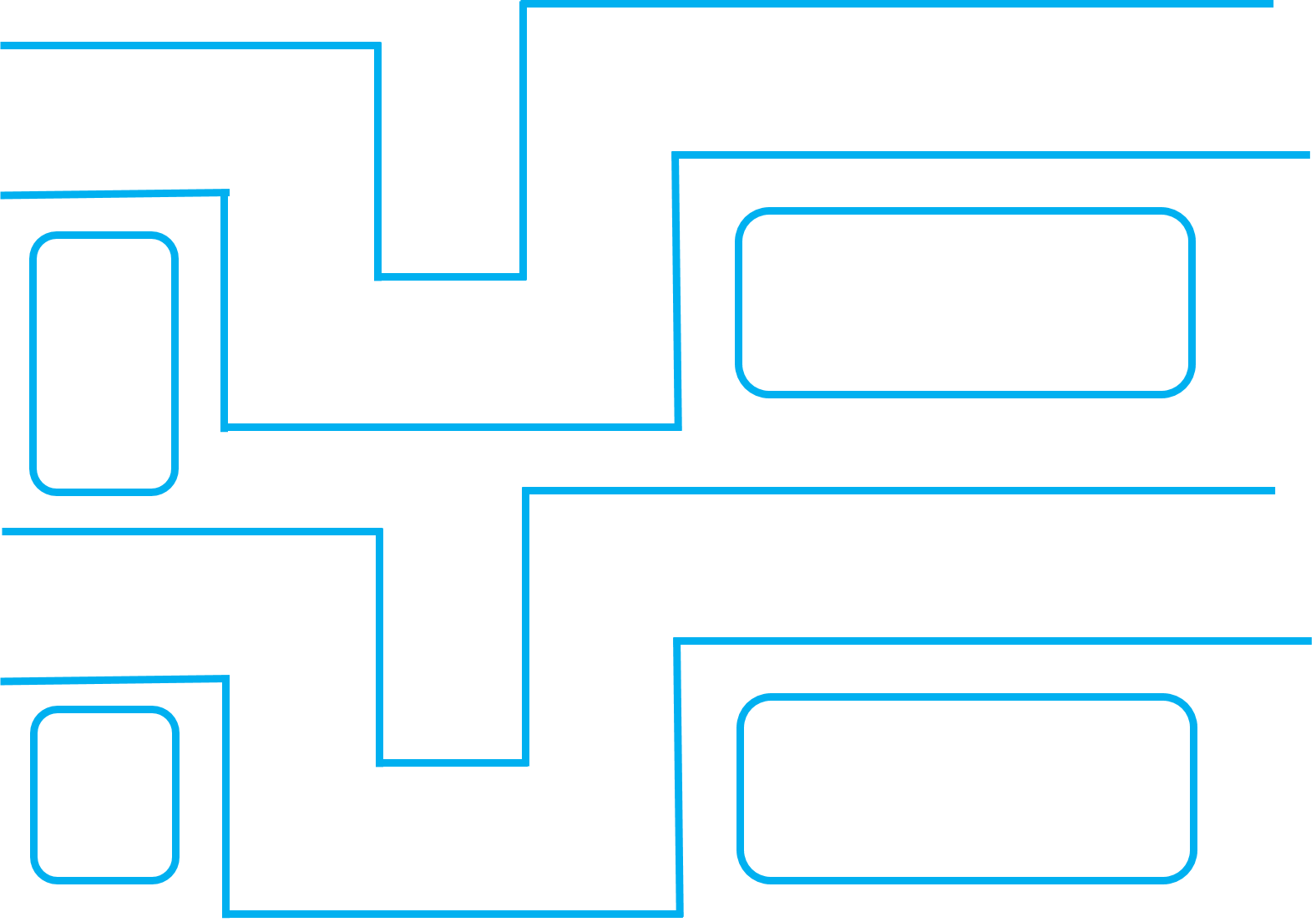 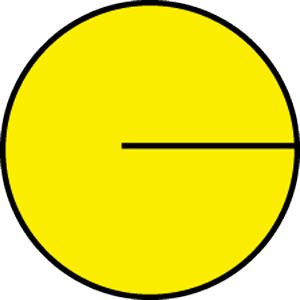 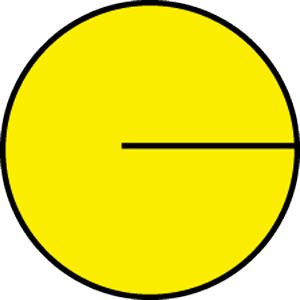 YOU WIN
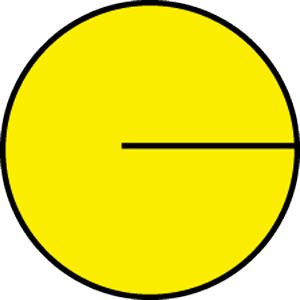 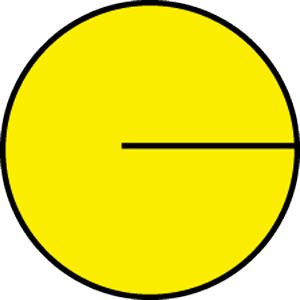 10
20
30
40
50
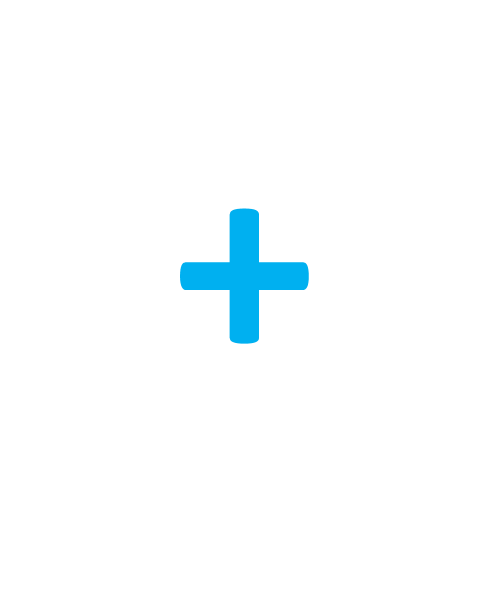 A
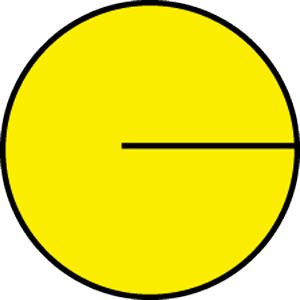 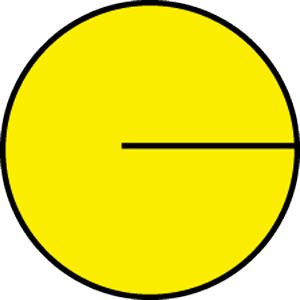 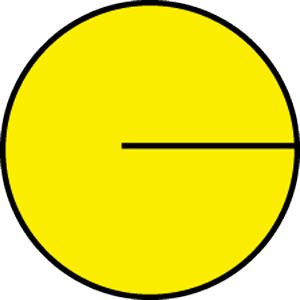 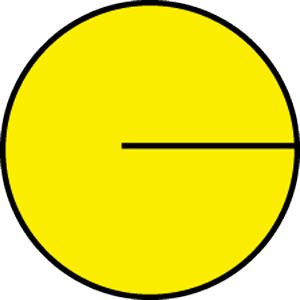 YOU WIN
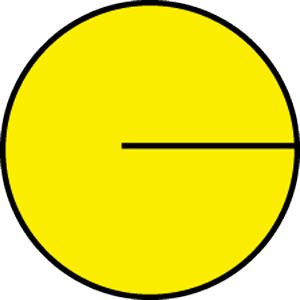 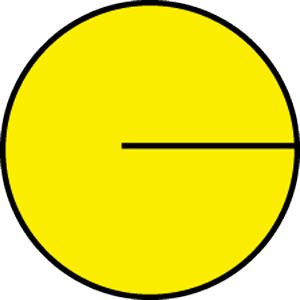 10
20
30
40
50
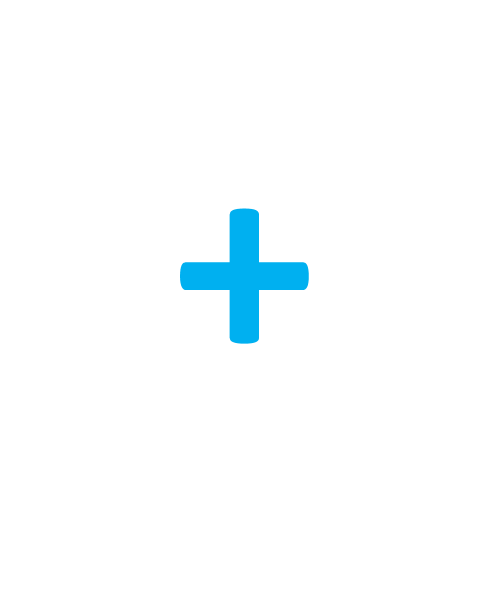 B
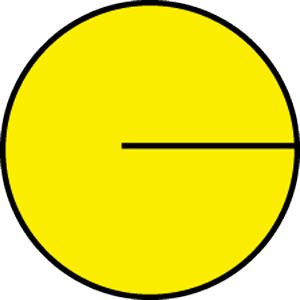 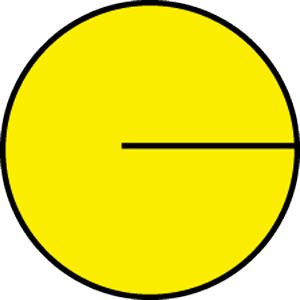 Câu 1: Trong Tiếng Anh, 
môn Toán học gọi là gì?
A
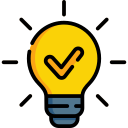 Mathenatics
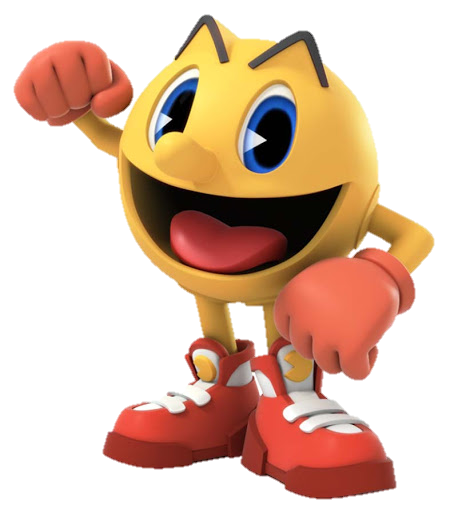 Quay lại
Câu 2: Trong Tiếng Anh, 
môn Vật lý gọi là gì?
A
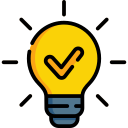 Physics
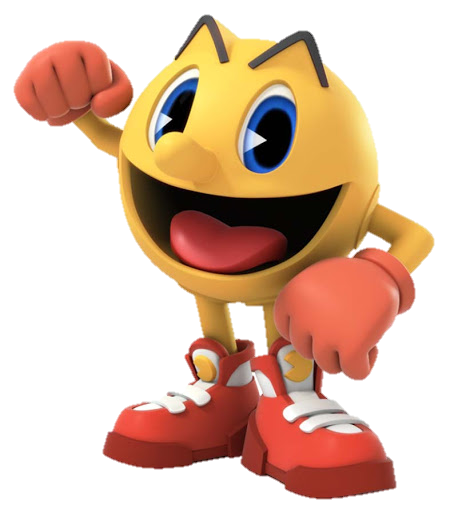 Quay lại
Câu 3: Trong Tiếng Anh, 
môn Hóa học gọi là gì?
A
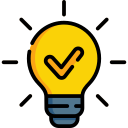 Chemistry
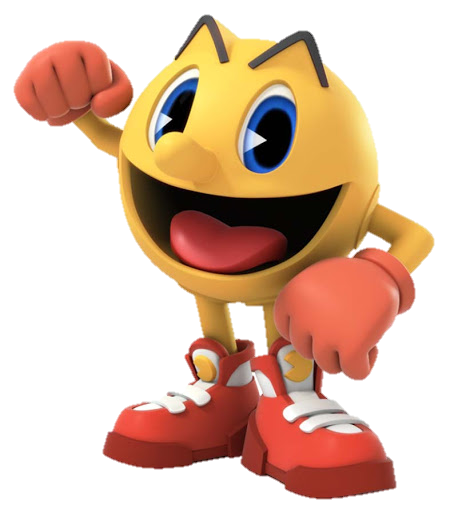 Quay lại
Câu 4: Trong Tiếng Anh, 
môn Sinh học gọi là gì?
A
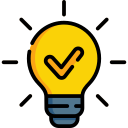 Biology
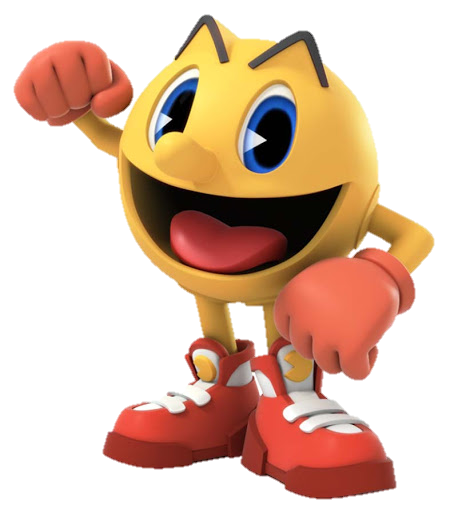 Quay lại
Câu 5: Trong Tiếng Anh, 
môn Địa lý gọi là gì?
A
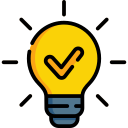 Geography
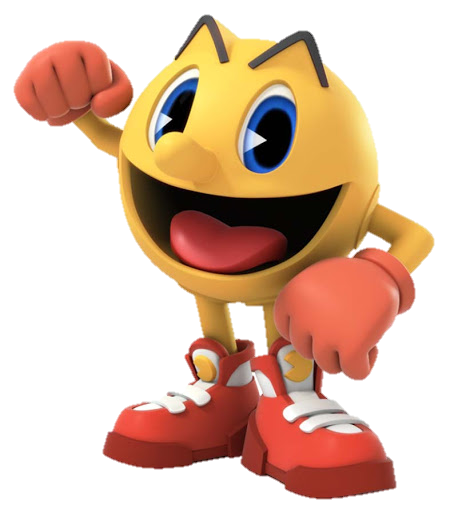 Quay lại
Câu 1: Trong Tiếng Anh, 
môn Văn học gọi là gì?
B
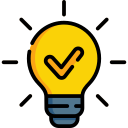 Literature
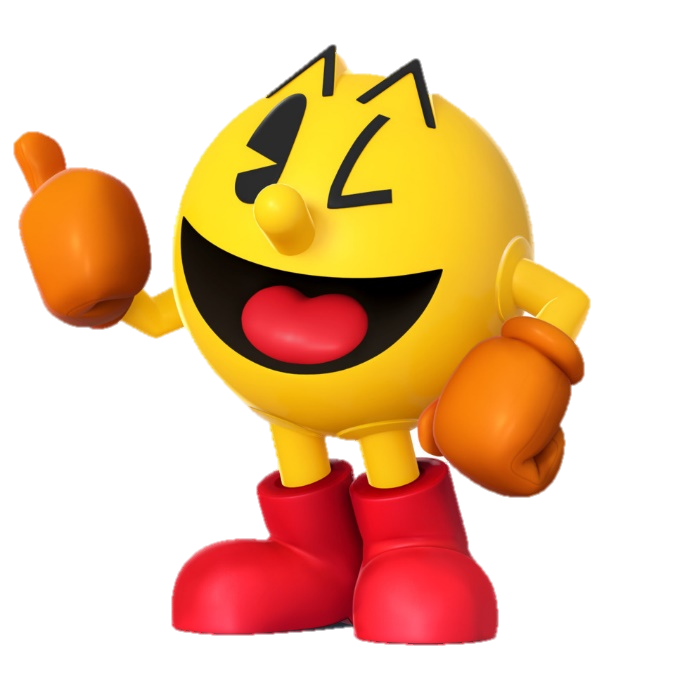 Quay lại
Câu 2: Trong Tiếng Anh, 
môn Lịch sử gọi là gì?
B
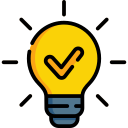 History
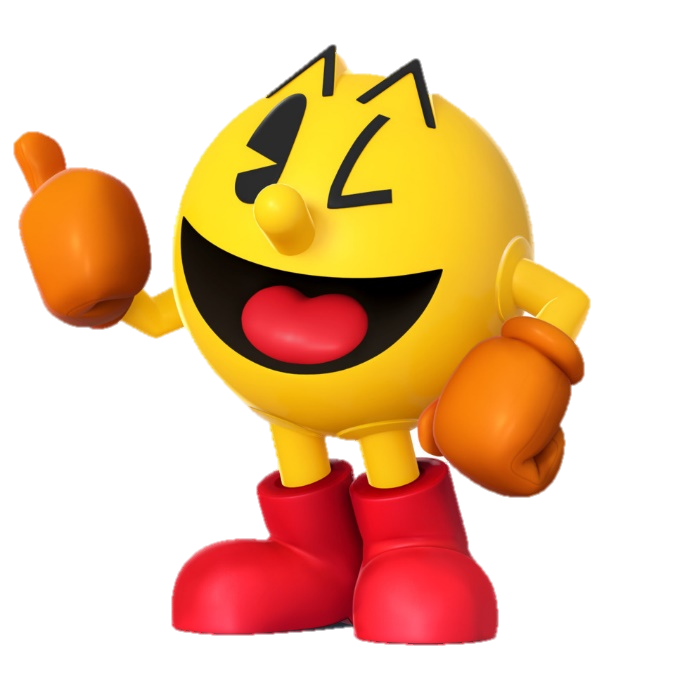 Quay lại
Câu 3: Trong Tiếng Anh, 
môn Tin học gọi là gì?
B
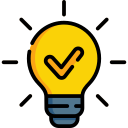 Informatics
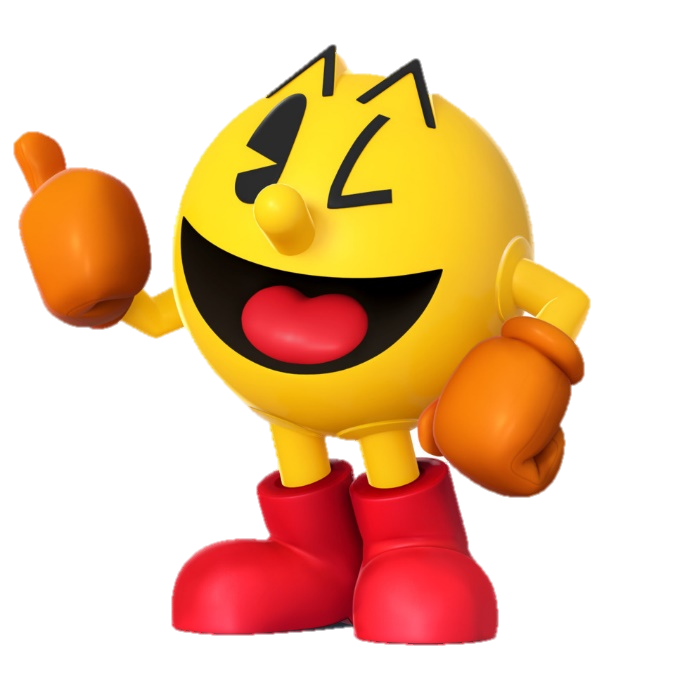 Quay lại
Câu 4: Trong Tiếng Anh, 
môn Công nghệ gọi là gì?
B
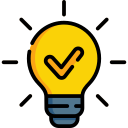 Technology
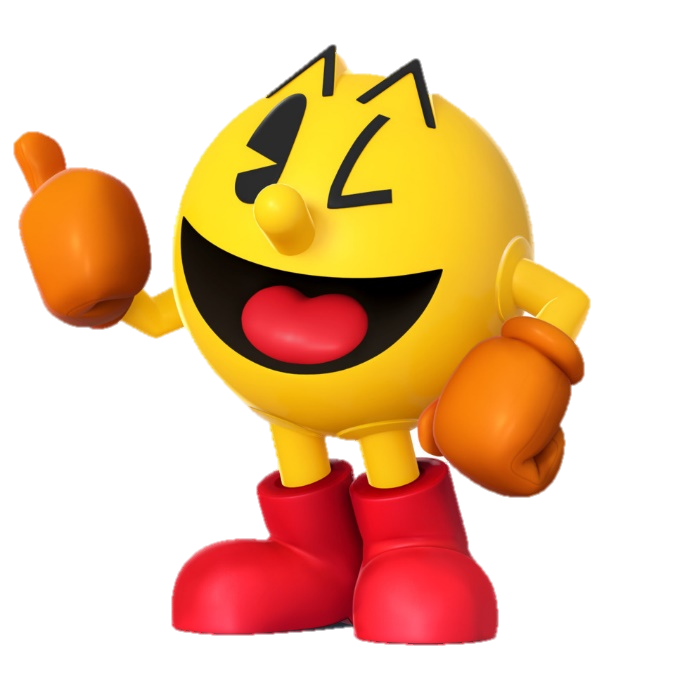 Quay lại
Câu 5: Trong Tiếng Anh, 
môn Âm nhạc gọi là gì?
B
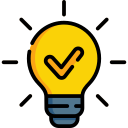 Music
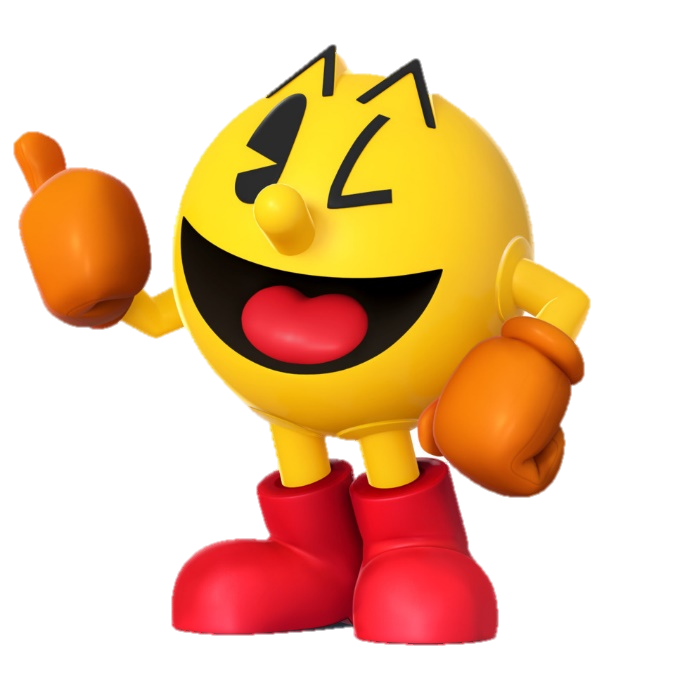 Quay lại